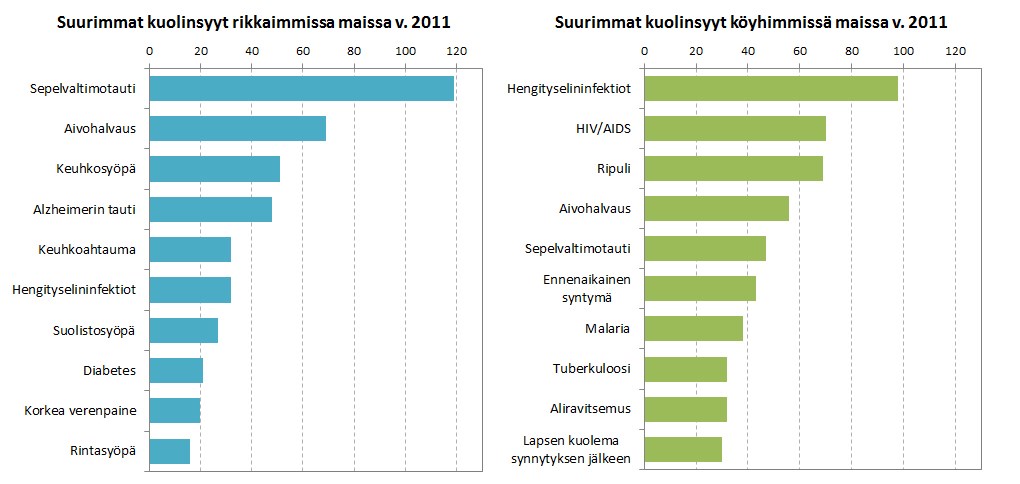 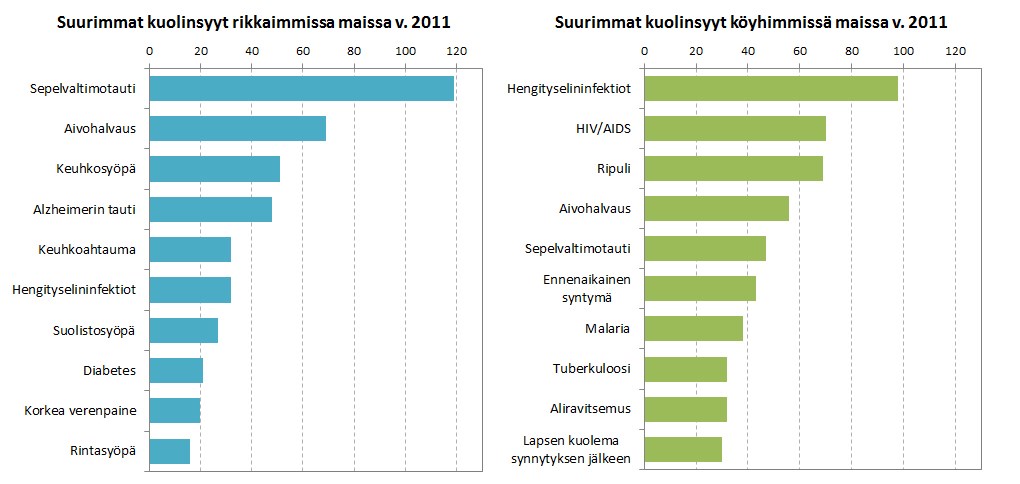 5.!
x)
Vrt. Tartuntatautien osuus kuolinsyynä…
Tartuntataudit - infektiotaudit
Normaalifloora - suolisto, limakalvot, iho   kohtu > synnytys > imetys > ympäristö
>< Patogeeniset mikrobit  s. 149
Virukset
Bakteerit
Sienet
Loiset; parasiitit 
Prionit 
Infektio; tartunta  Tulehdus  s. 157
= taudinaiheuttaja  siirtyy > lisääntyy > toksiinit > kudosvaurio > kehon puolustus
Tulehduksen tehtävänä poistaa vaurioituneet solut ja infektion aiheuttajat:
Oireet: märkä - punotus – turvotus – kuumotus – kipu – yleisoireet (kuume, väsymys, huono olo, lihassärky)
Oireeton tulehdus  - Vähäoireinen tulehdus  - Krooninen tulehdus
Infektio näkyy verinäytteessä 
CRP (maksasolujen tuottama valkuaisainemäärä < 10 mg/l)
Lasko; senkka (punasolujen laskeutumisnopeus putkessa < 20mm/h)
Infektioherkkyys – yksilöllistä
Terveydentila – ravitsemustila – yleiskunto  - perimä – stressi – ikä – tupakointi – altistumisalttius…
Riskiryhmät: lapset – vanhukset – pitkäaikaissairaat - huippu-urheilijat
Tartuntalähde: 
Elimistön ulkopuolelta (toisesta ihmisestä/eläimestä/ ympäristöstä – ruoka, juoma, kosketuspinta, ilma) tai elimistön osasta toiseen

Tartunta voi olla suora tai epäsuora

Infektioita välittävät:> Ihmisen eritteet: märkä, lima, sylki, virtsa, uloste, siemenneste, oksennus> Elinnesteet: veri, selkäydinneste> Väli-isännät; vektoritartunta: puutiainen, hyttynen, jyrsijä

Kirja taulukot s. 150-152

Ilma- eli aerosolitartunta – pienet pisarat, pölyhiukkaset, ihohilse
Pisaratartunta – suuret pisarat
Kosketustartunta – kädet >< esineet, välineet, pinnat
Limakalvokontakti – suu, sukupuolielimet, peräaukko
Veren välityksellä – verensiirto, seksi, synnytys, tatuointi, ruiskut
Ulosteiden välityksellä – kädet, vesi
Vektoritartunta – puutiainen, hyttynen, jyrsijä

Zoonoosit – purema, virtsa/uloste, vektori  s. 151
s. 153-154
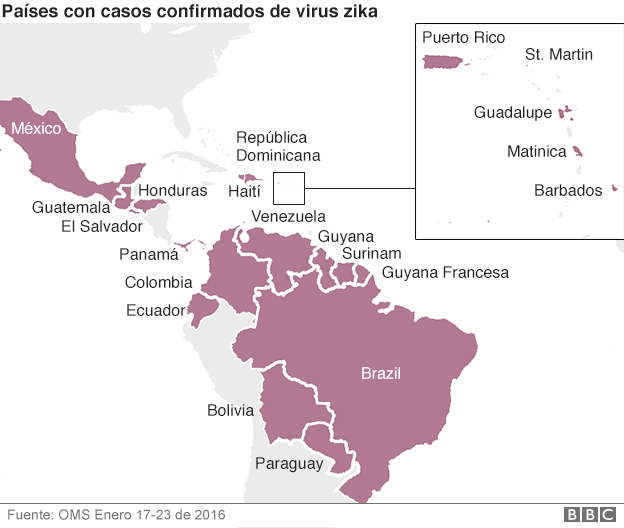 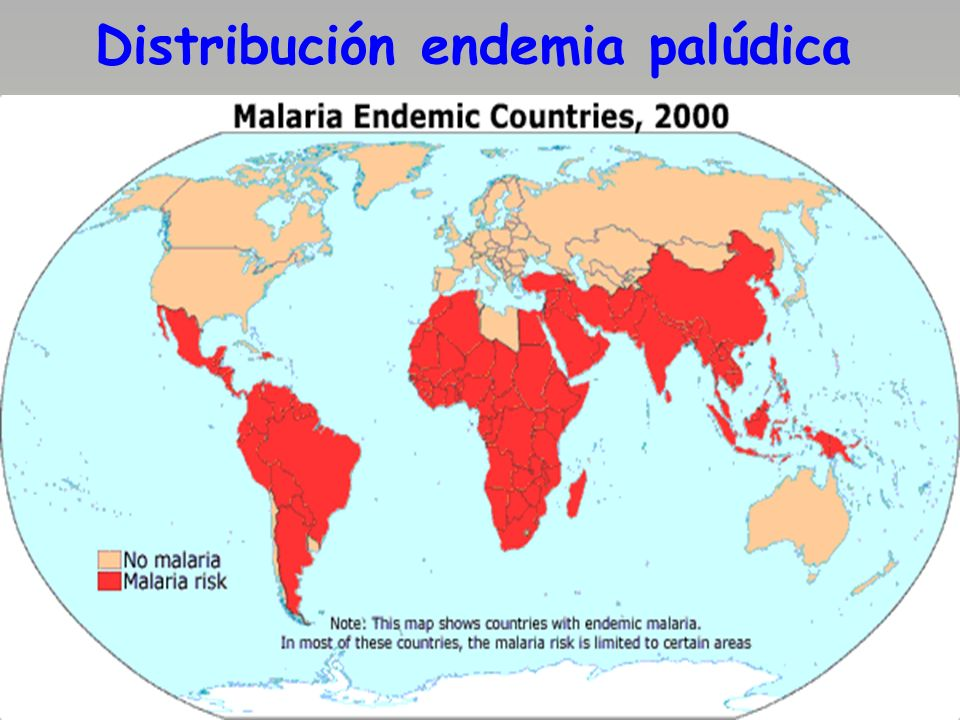 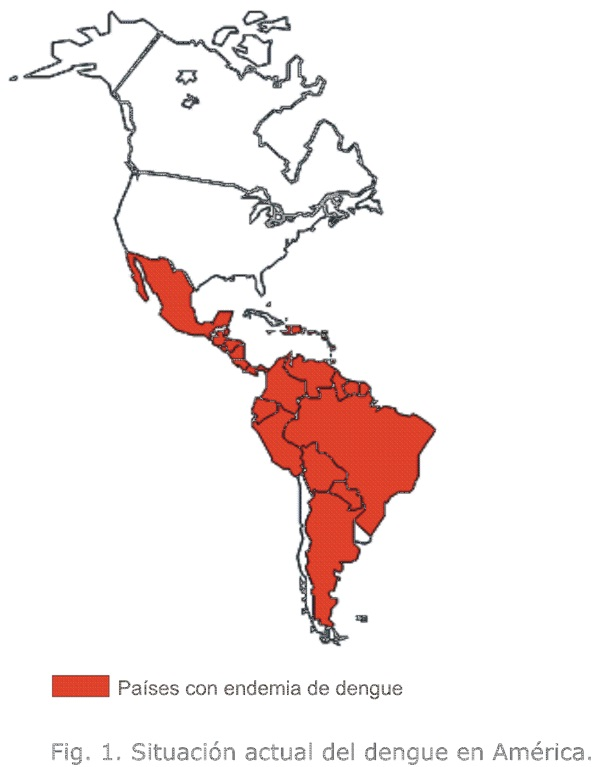 Endemia, paikallistauti
Tietyllä alueella jatkuvasti ja runsaasti, esim. malaria,  denguekuume, zikavirus
Epidemia; entuudestaan tuttu sairaus 
Muualta tuleva > tarttuu suureen osaan jonkin alueen väestöstä
Merkittävä leviäminen
Myös ilmiön poikkeuksellinen yleisyys 
      jossakin yhteisössä
Esim. Kausi-influenssa, Ebola
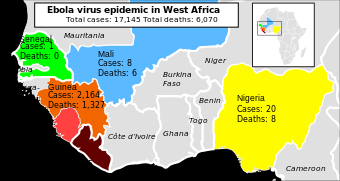 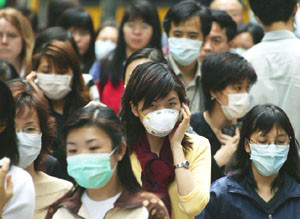 Pandemia; uusi, helposti 
tarttuva tauti
Yli maanosien ulottuva epidemia
Väestöltä puuttuu puolustuskyky > osa sairastuu, osa kuolee
Suuria alueellisia eroja
Esim. espanjantauti (H1N1), lintuinfluenssa (H5N1), sikainfluenssa (H1N1)
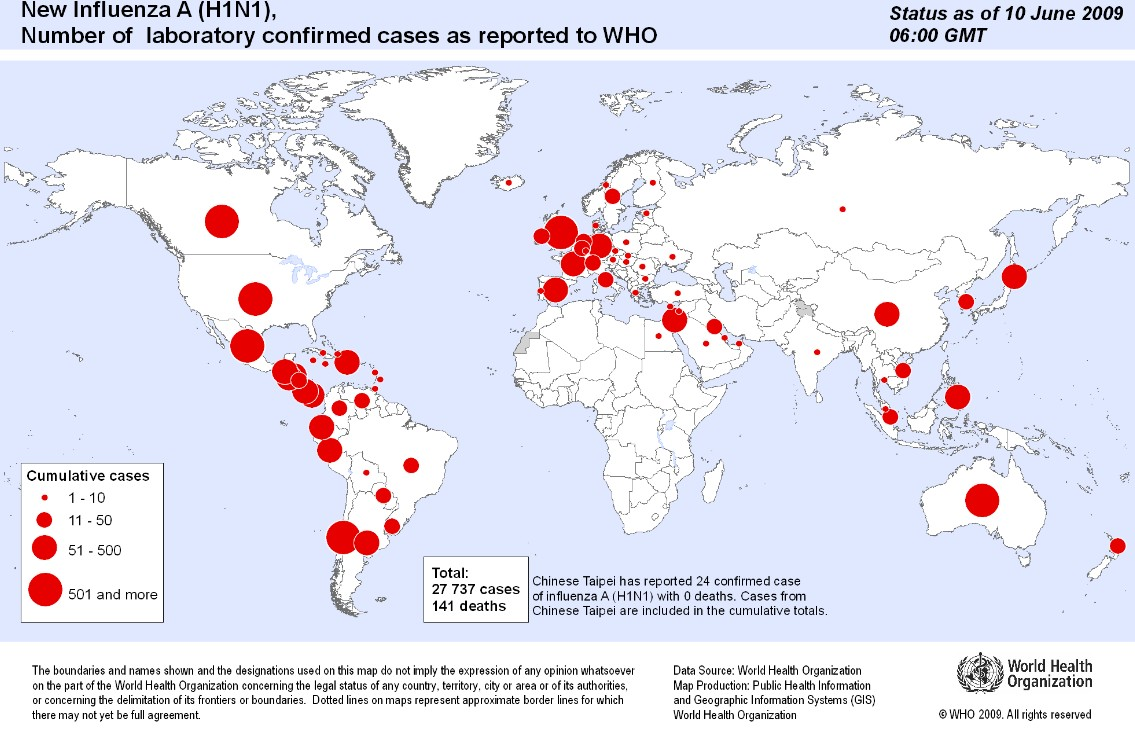 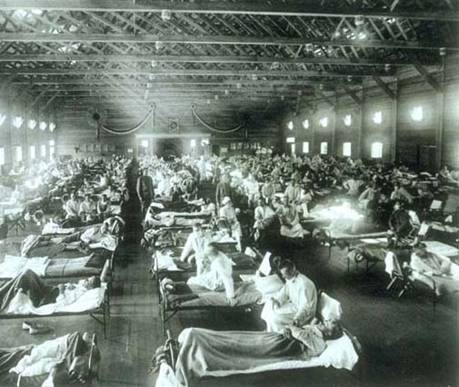 1918-1919
Miksi tartuntataudit leviävät nopeammin kuin ennen? S. 161
Väestörakenne
Vanhusten määrä (vastustuskyky)
Maahanmuutto
Asutus
Väestönkasvu, kaupungistuminen
Köyhyys, konfliktit, sodat > slummit, pakolaisleirit
Ihmisten liikkuvuus
Elintavat
Matkailu
Suojaamaton seksi, ruiskuhuumeet
Globaali kauppa ja elintarviketuotanto
Tuotanto ja kuljetukset: hyönteiset, puutiaiset > taudit
Terveydenhuolto
Tartuntatautien ehkäisyn määrärahat
Antibioottien liikakäyttö > resistentit bakteerikannat
Ilmastonmuutos
Vektoritartunnat; hyttyset, puutiaiset
Tulvat; saastunut vesi
Matkailu ja tartuntataudit
Turistiripuli
< bakteerit, virukset, alkueläimet
vesi- ja elintarvikehygienia

Sukupuolitaudit  (Tippuri, Klamydia, Kuppa, HIV)
Työ- ja lomamatkailu
asenne, suojautuminen

Hyönteisten levittämät taudit
Hyttyset: malaria – keltakuume – denguekuume – Japanin aivotulehdus – Zika-virus
Punkit:  borrelioosi (bakteeri) – puutiaisaivokuume (virus)

Hepatiittitaudit; viruksen aiheuttama maksatulehdus
A-hepatiitti (hygienia)
B-hepatiitti (veri- ja seksitartunnat)
C-hepatiitti (veri- ja seksitartunta, synnytys)

Hengitystieinfektiot
Lintuinfluenssa
Sikainfluenssa